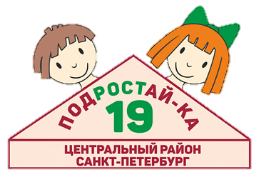 Сферум: грани педагогического общения
Петрова Ульяна Андреевна, старший воспитатель 
Меркулова Инна Николаевна, воспитатель
12.11.2024
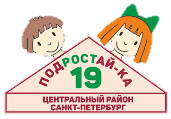 Статистика использования информационно-коммуникационной образовательной платформы Сферум в ГБДОУ №19 Центрального района СПб
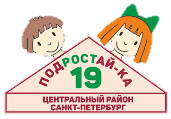 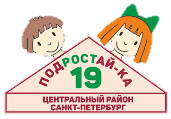 Взаимодействие участников образовательного процесса на ИКОП «Сферум»
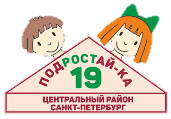 Использование педагогических чатов
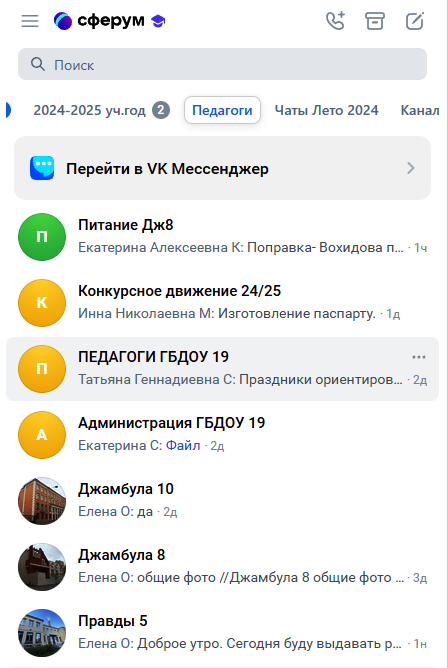 Оперативное информирование;
Деловая переписка, звонки;
Обмен файлами;
Обмен фотографиями; 
Обмен ссылками; 
ВКС (рабочие совещания, родительские собрания);
Опросы;
Подкасты (аудиофайлы/ аудиосообщения) 

Использование функции «Закреплённые сообщения»
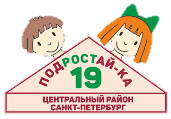 ВЗАИМОДЕЙСТВИЕ В РАБОЧЕМ ЧАТЕ
Закреплённые сообщения
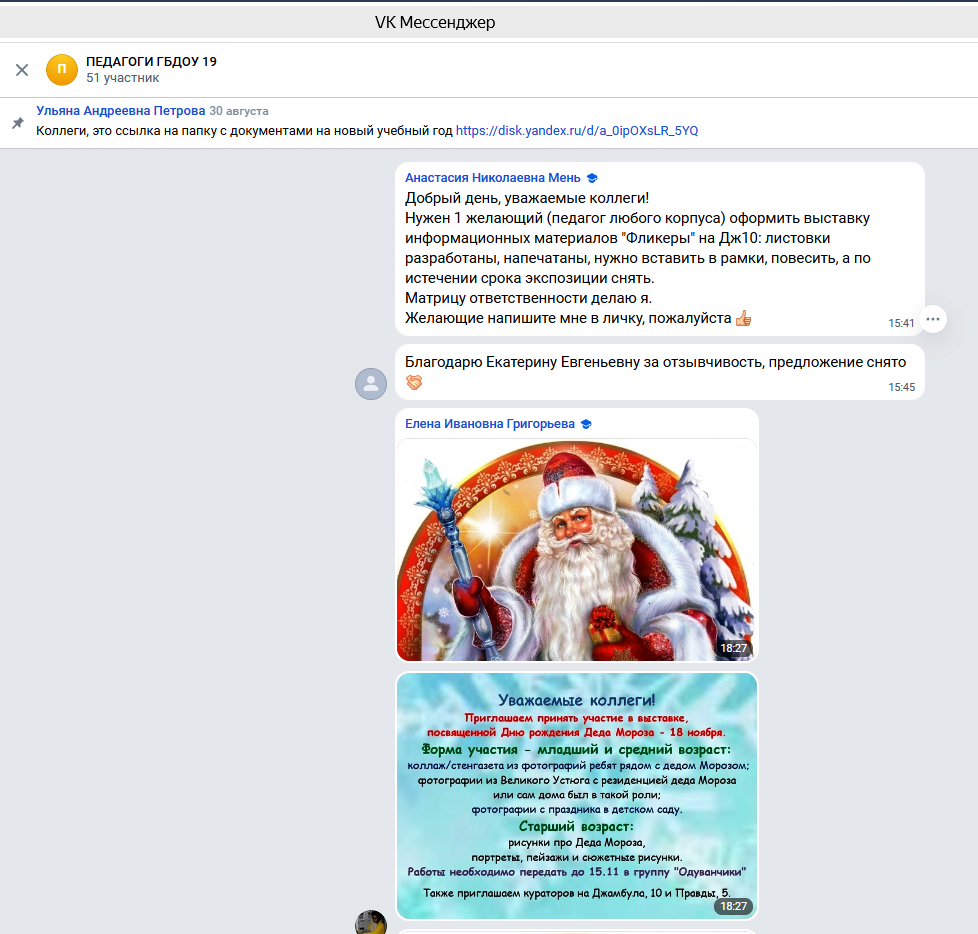 Передача сведений посещаемости воспитанников
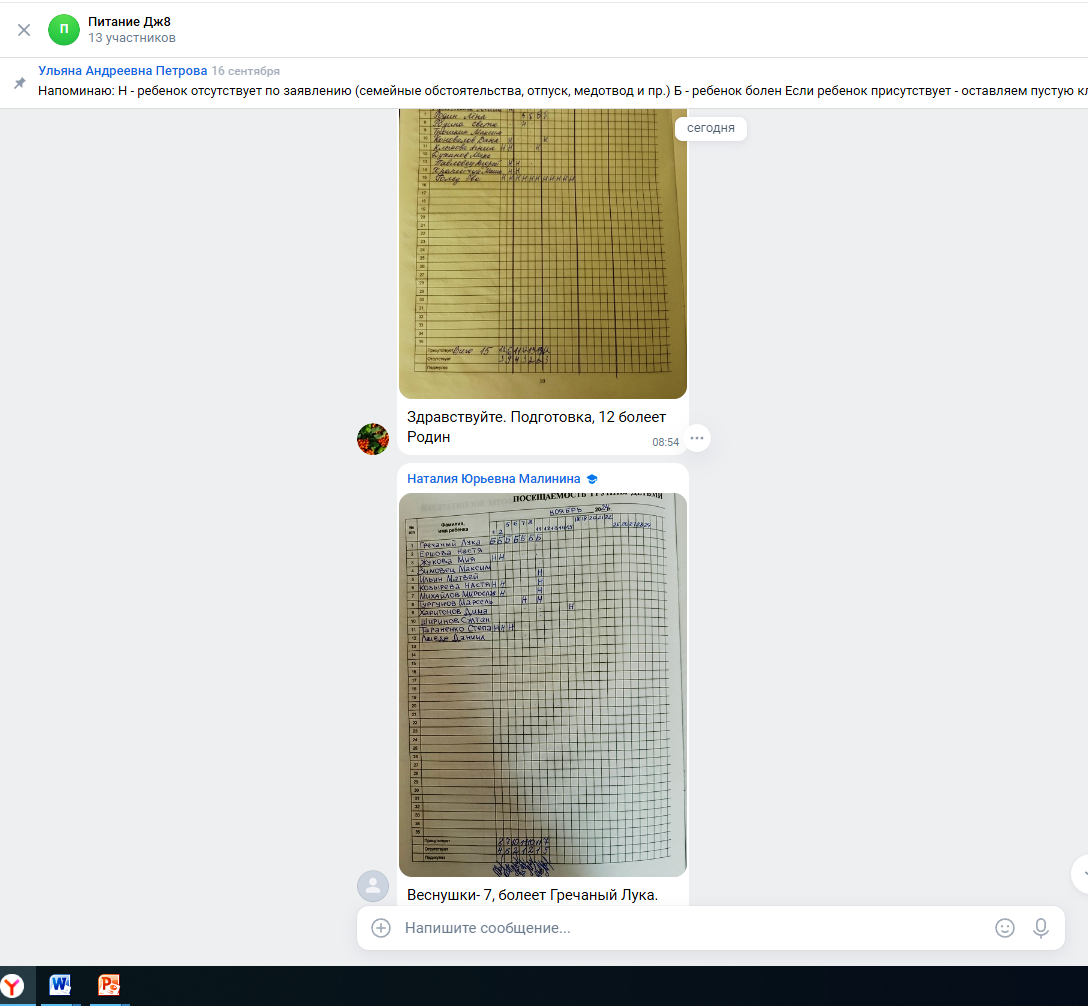 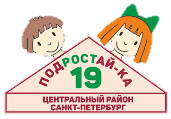 ВЗАИМОДЕЙСТВИЕ В РАБОЧЕМ ЧАТЕОпросы
Аудиофайлы 
(подкасты специалистов)
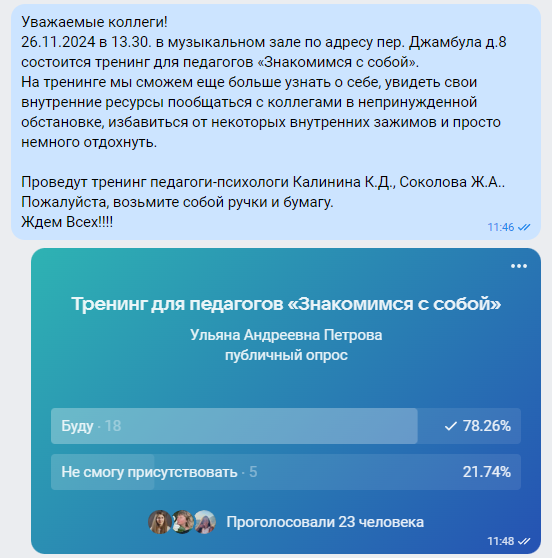 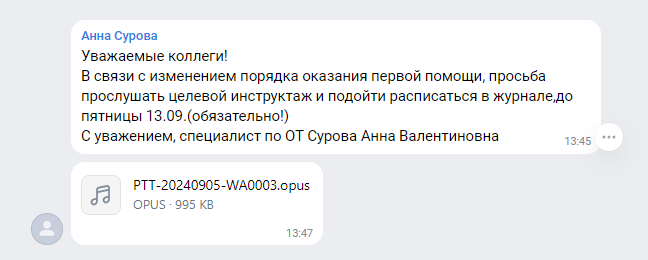 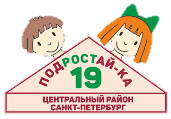 ВЗАИМОДЕЙСТВИЕ В РАБОЧЕМ ЧАТЕВидеоконференцсвязь
Родительские собрания
Рабочие совещания 
и консультации
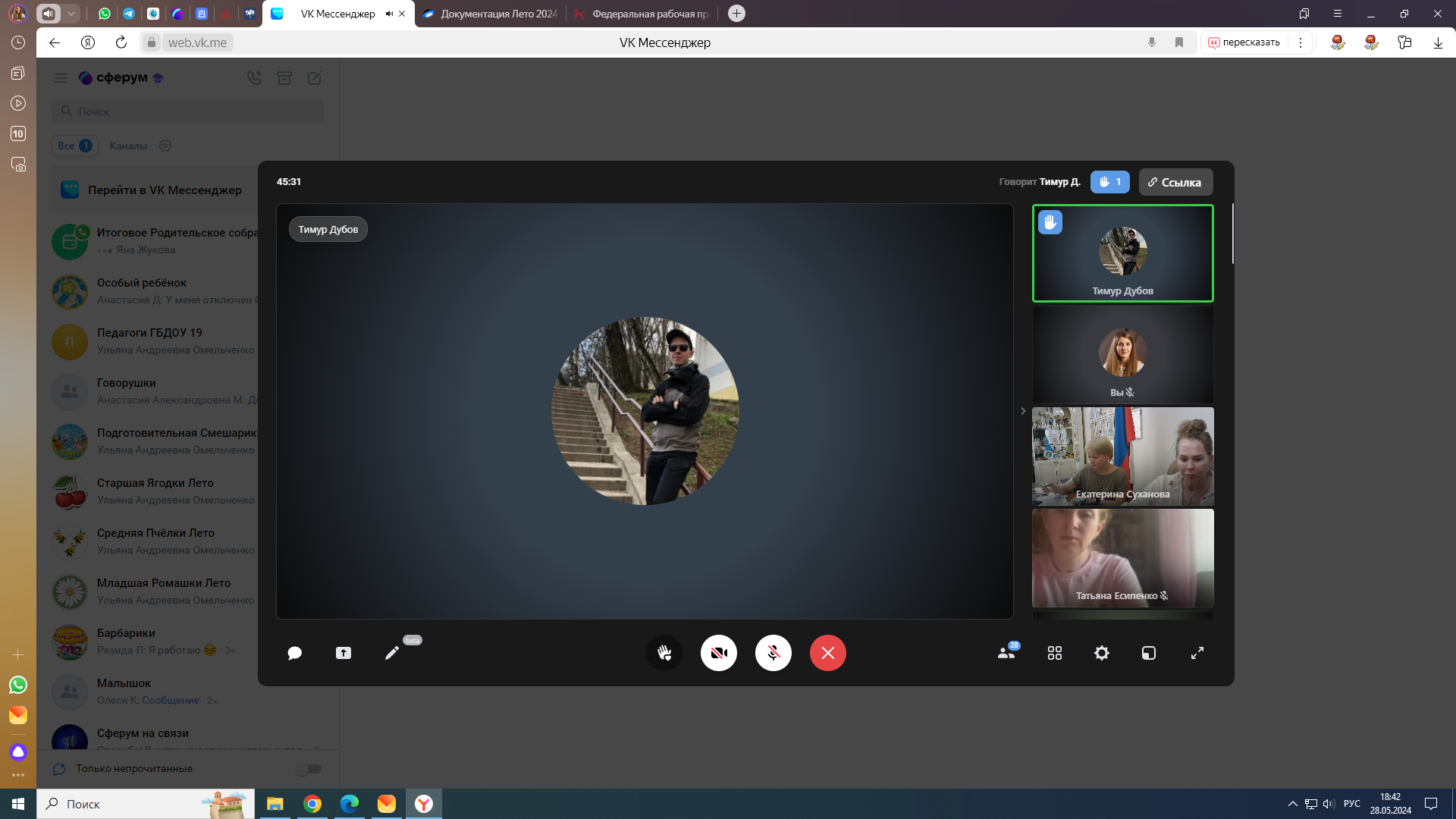 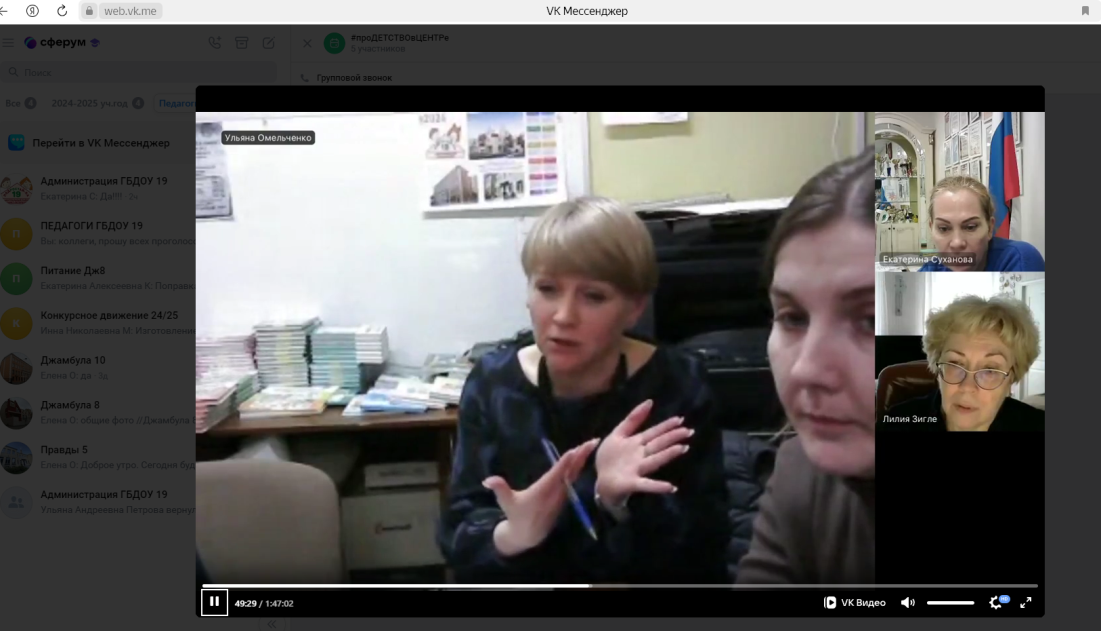 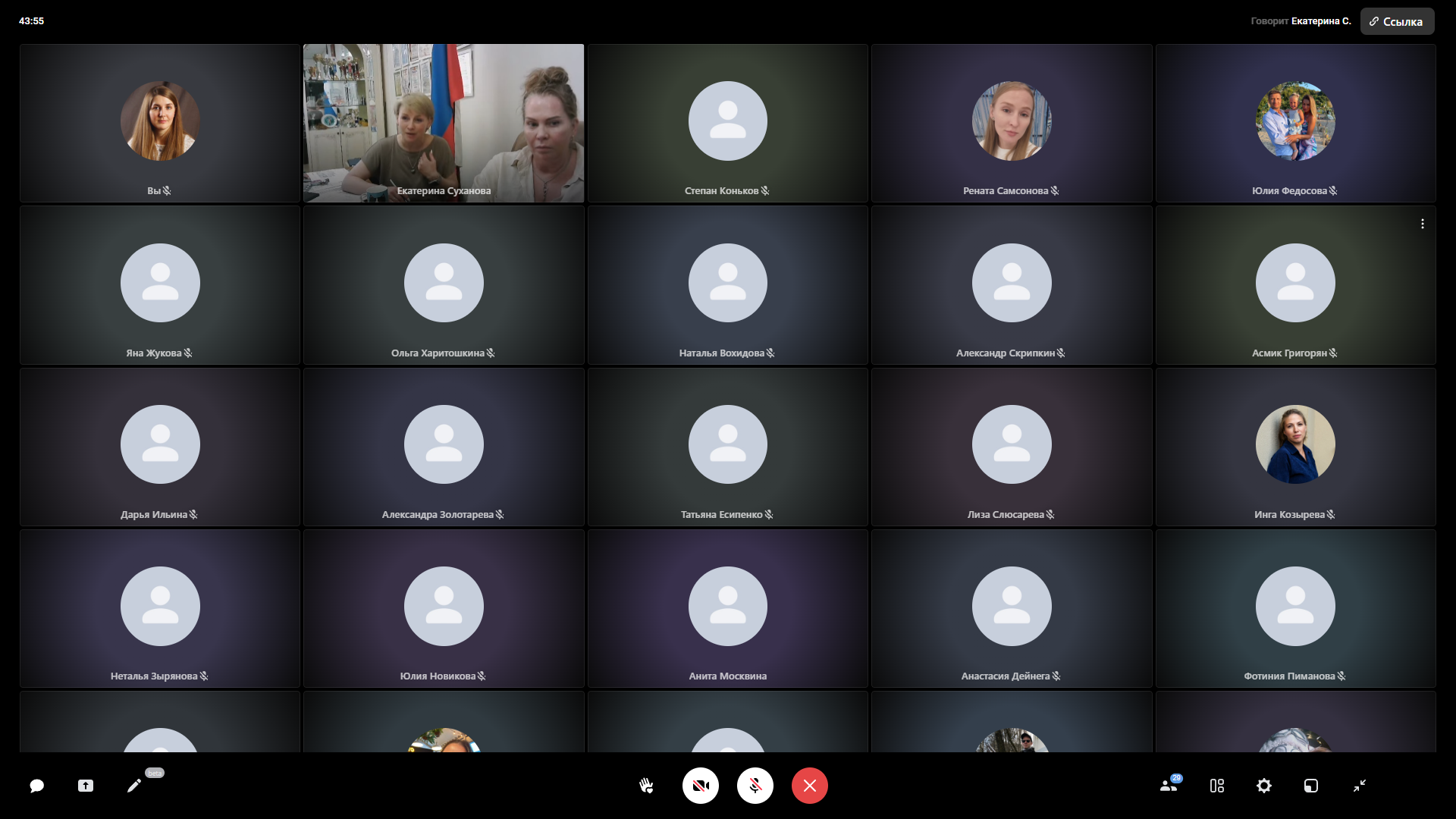 Использование ИКОП «Сферум» в практической деятельности воспитателя
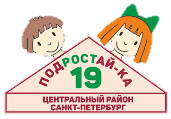 Использование ИКОП «Сферум» в индивидуальной работе педагога
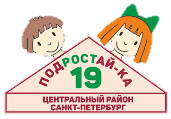 Организация чата на ИКОП «Сферум»
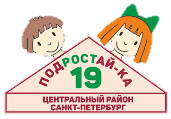 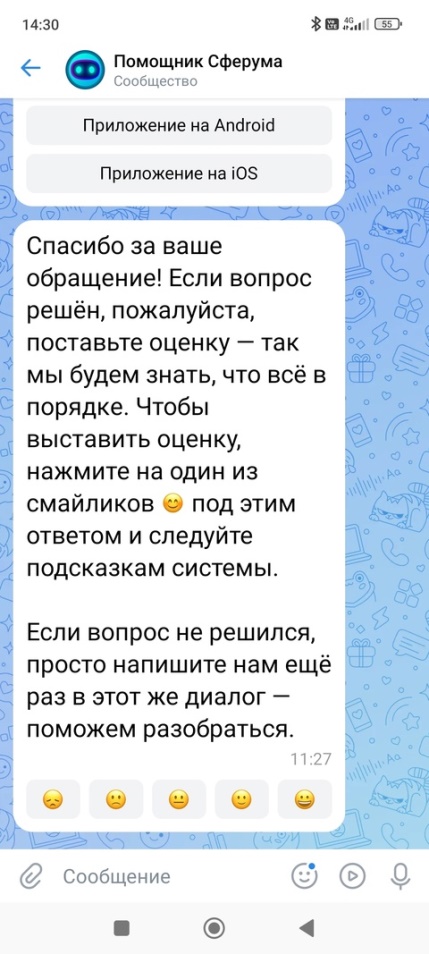 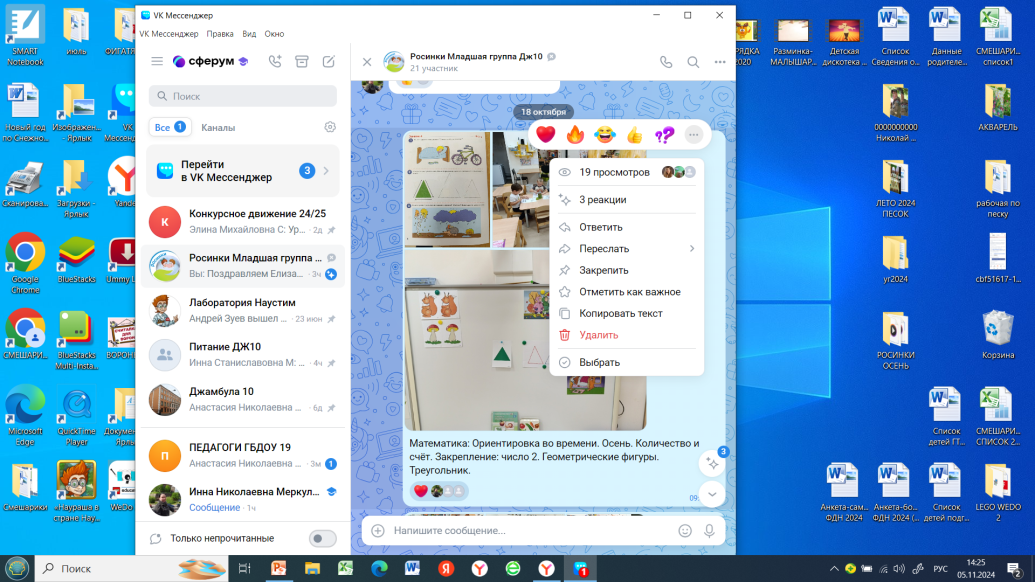 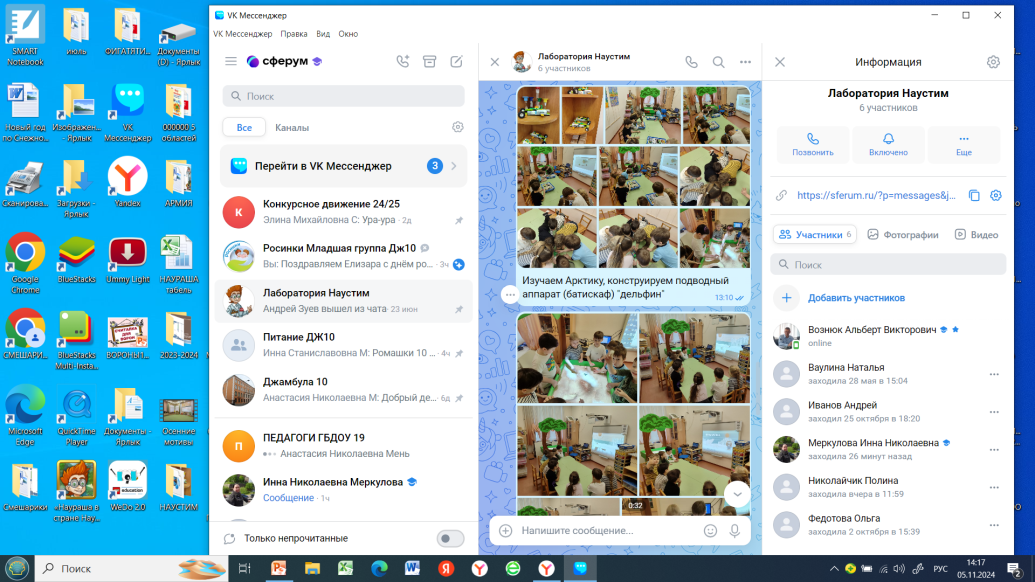 Занятия
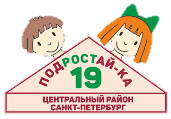 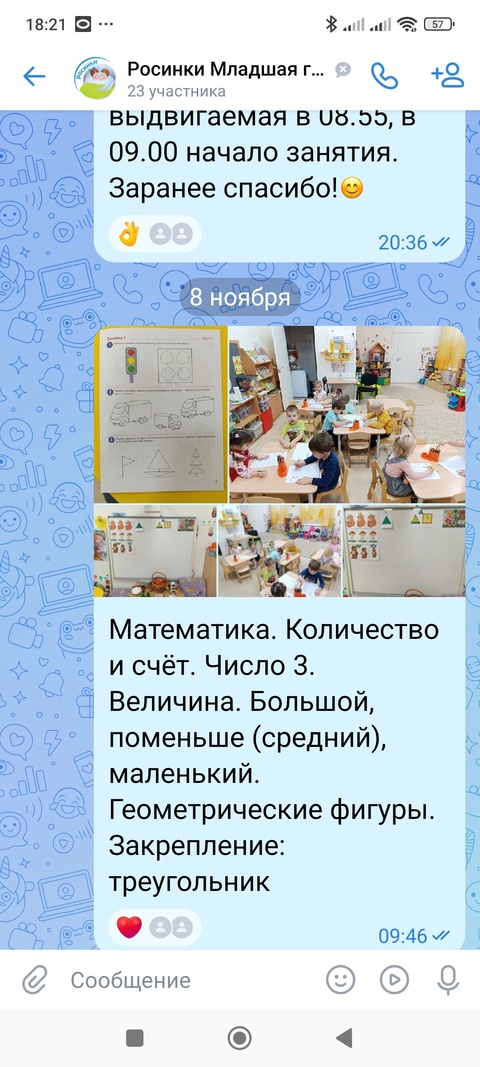 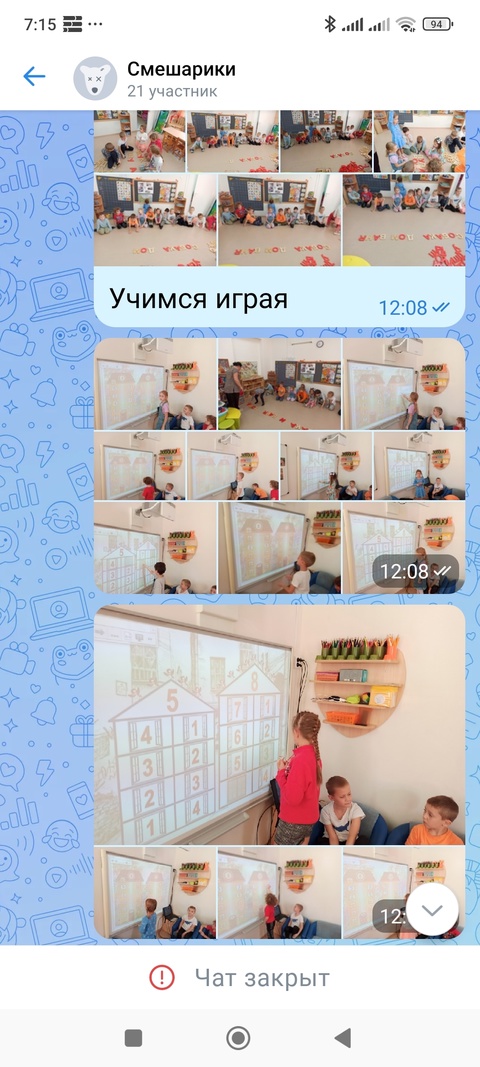 Занятия
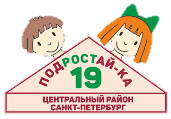 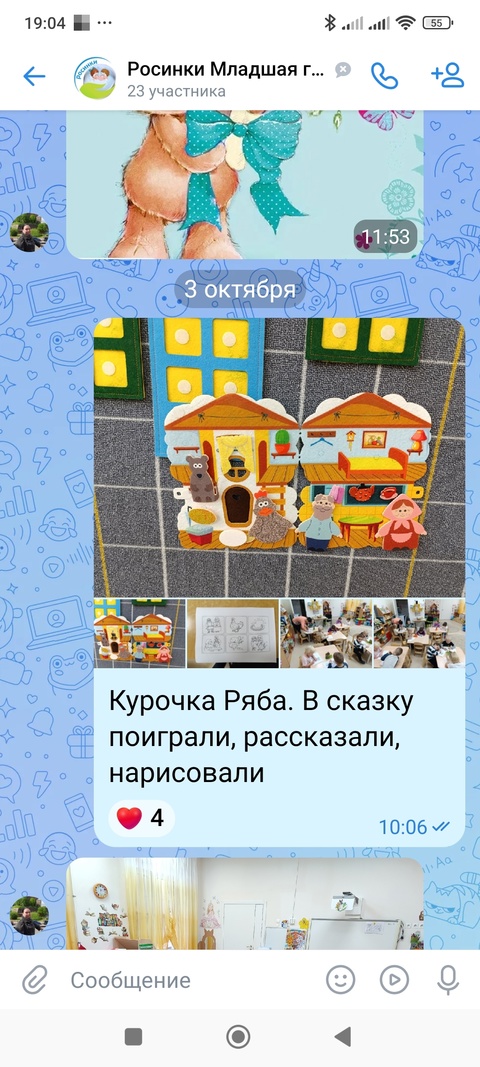 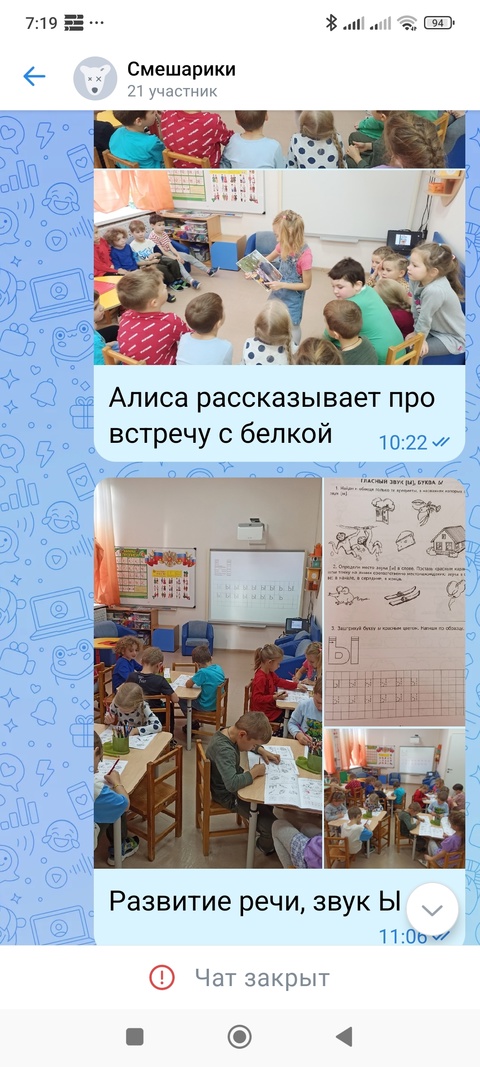 Материалы для самостоятельных занятий
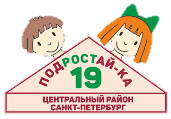 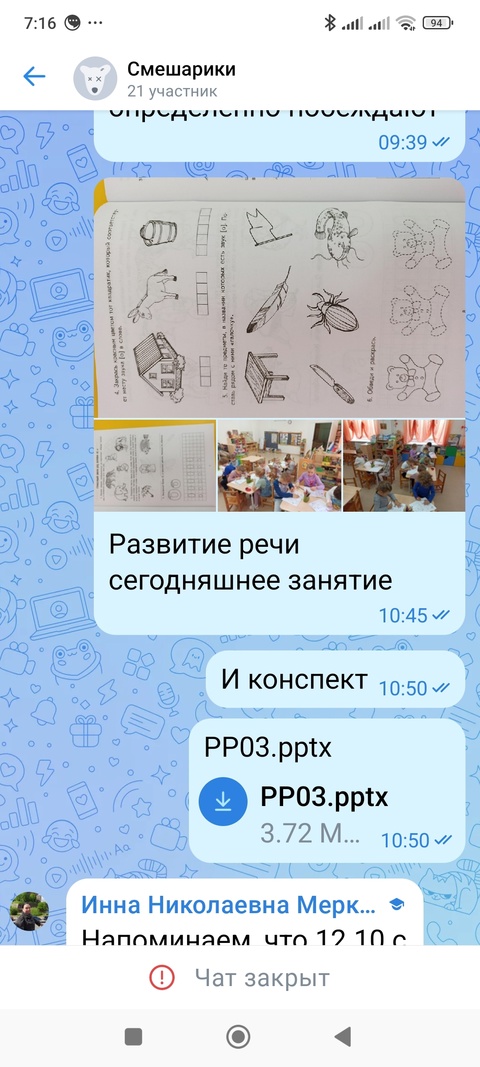 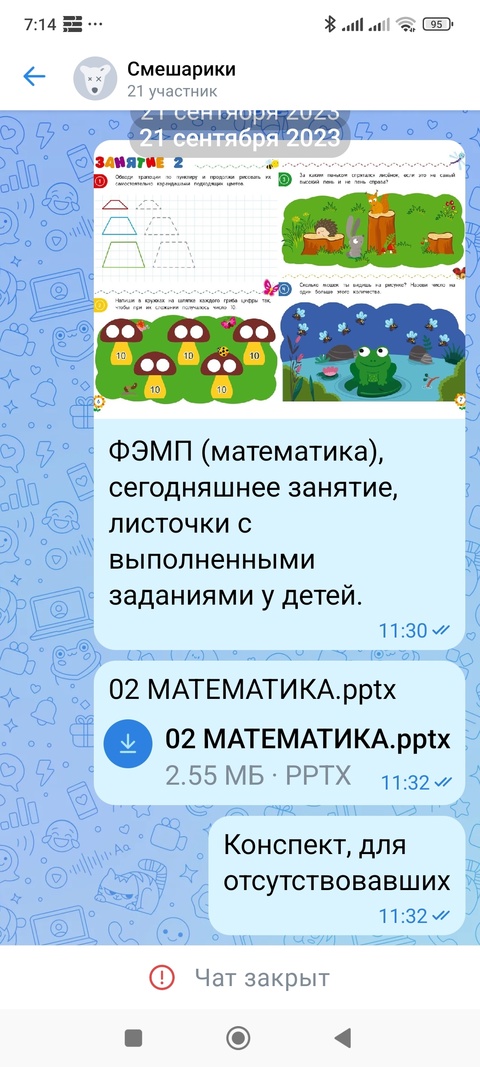 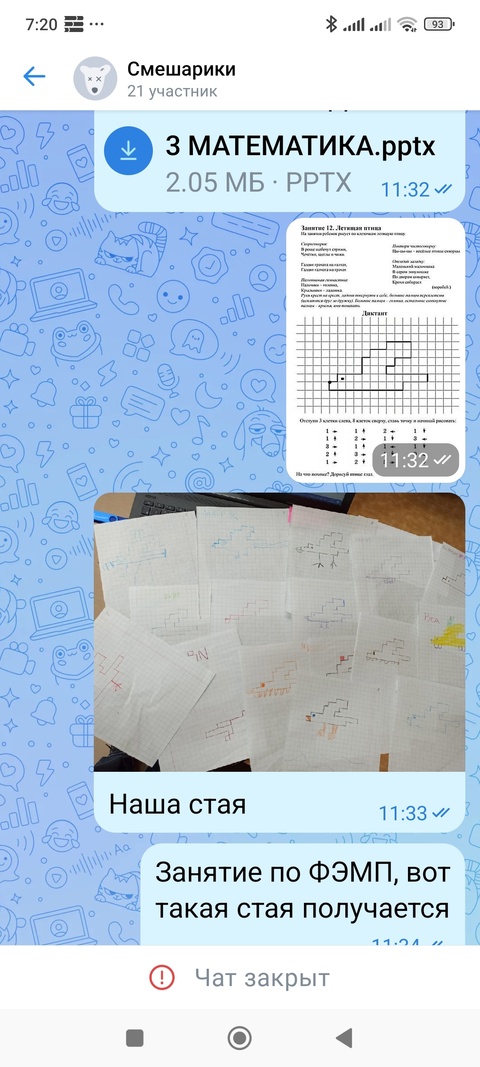 Дополнительное образование
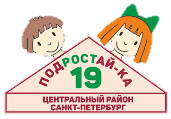 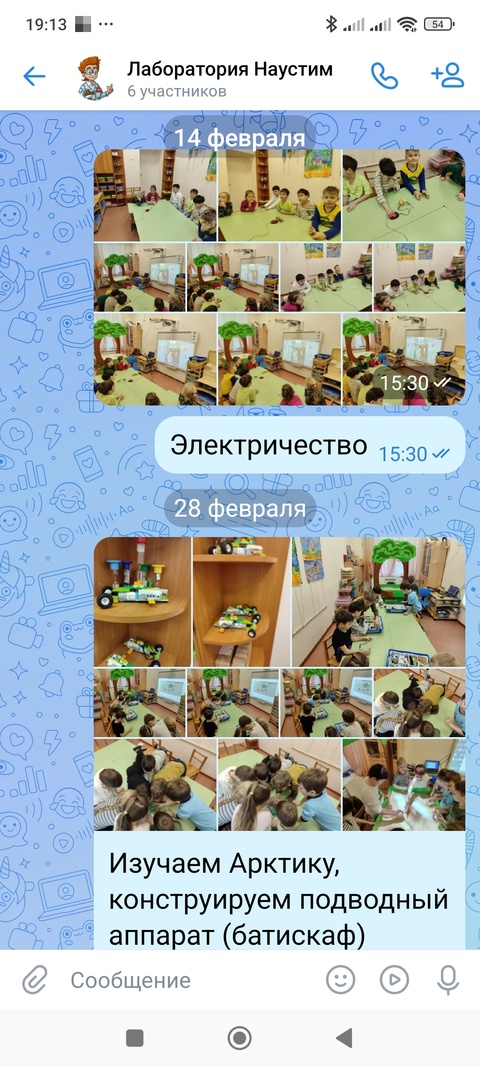 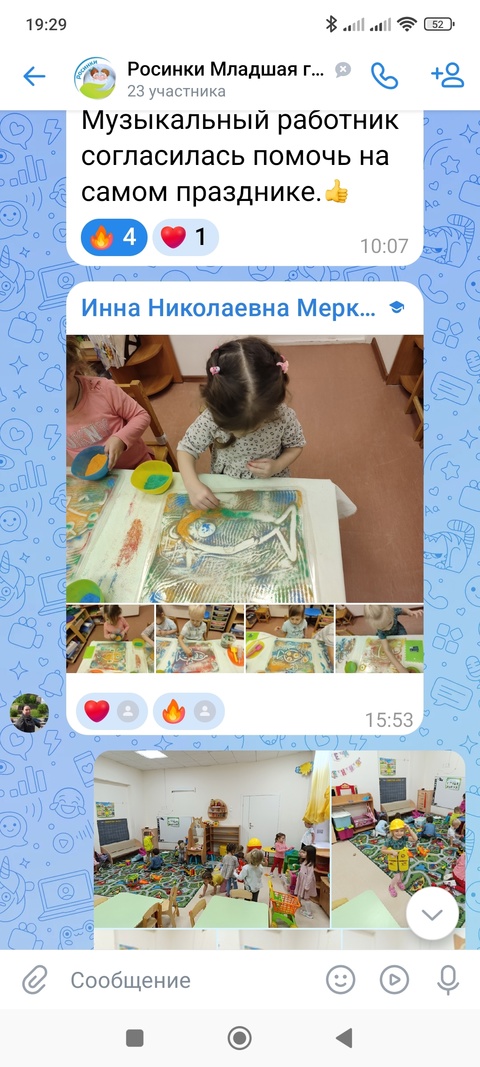 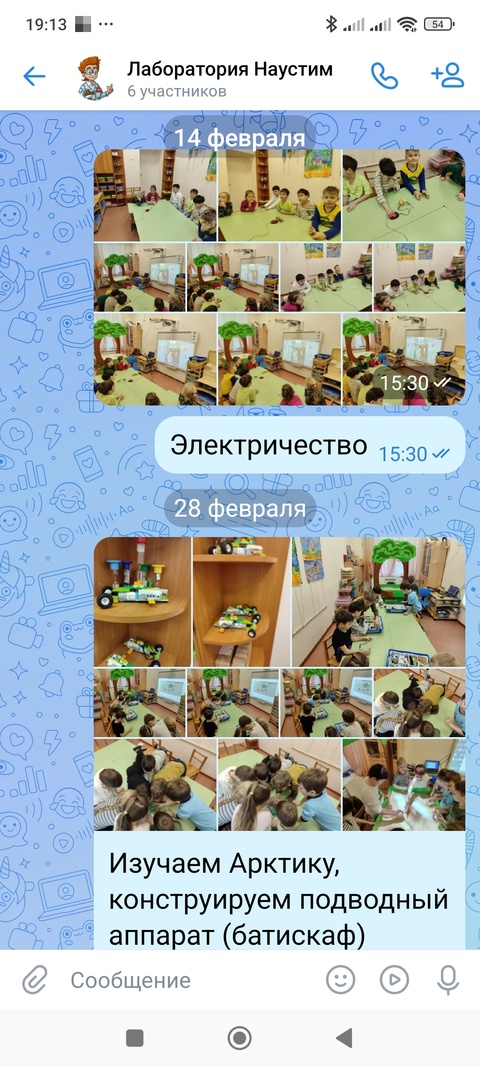 Проектная деятельность
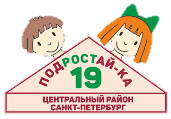 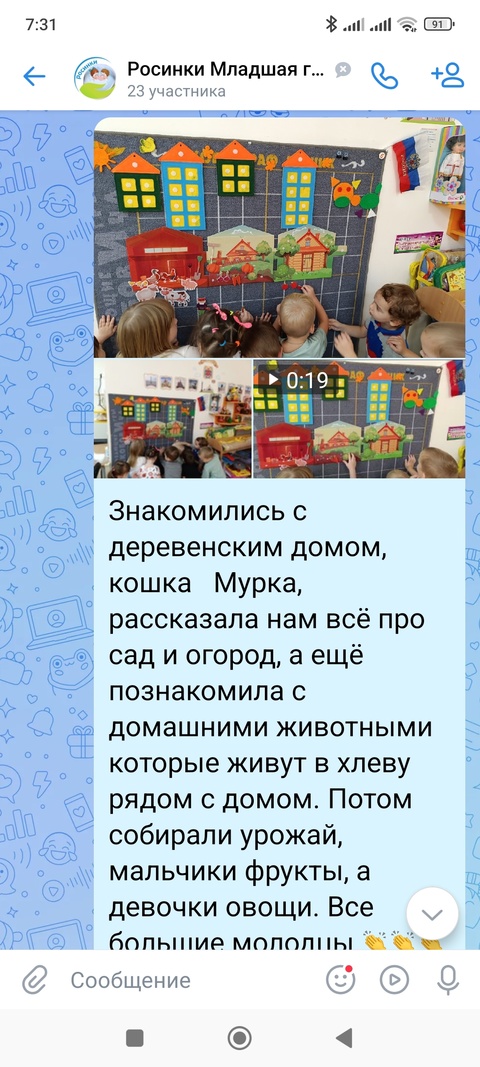 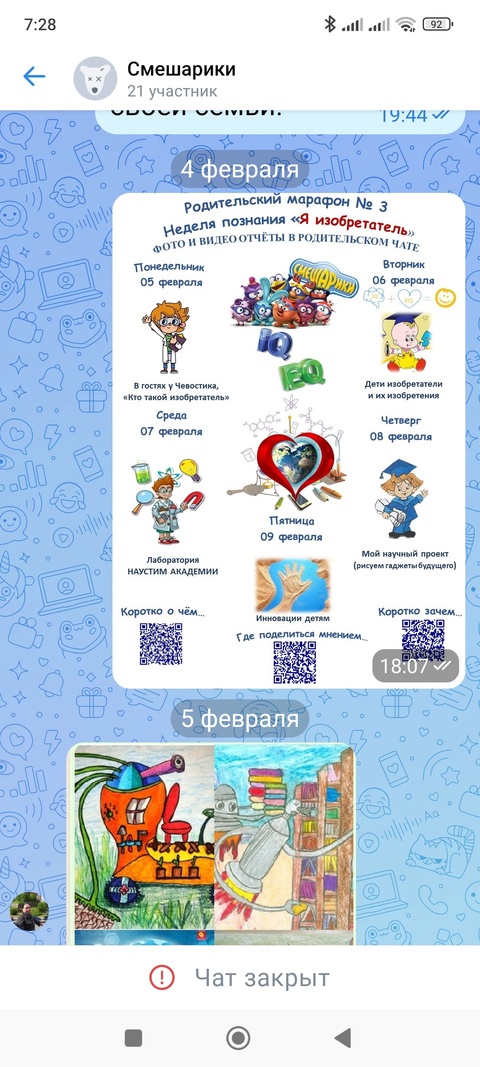 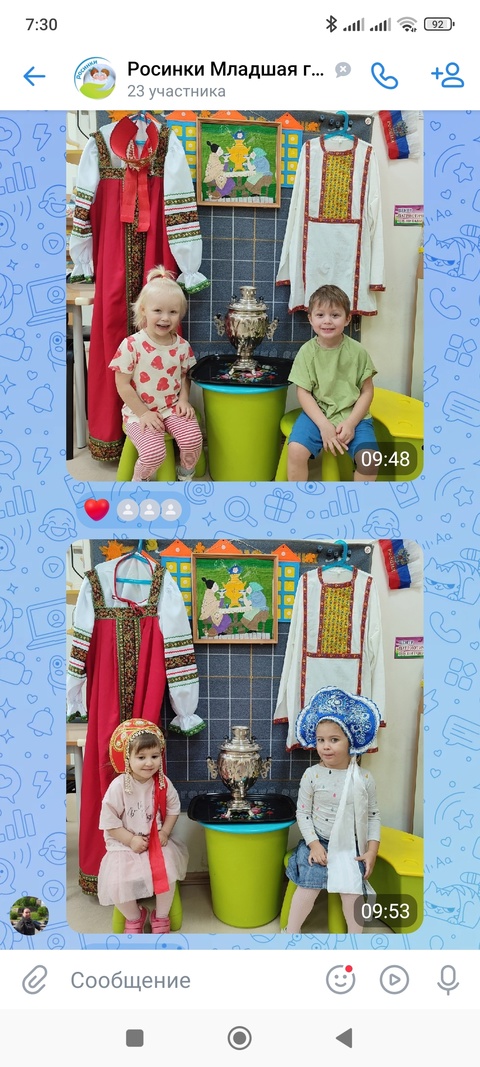 Консультирование
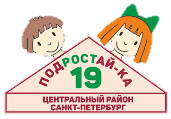 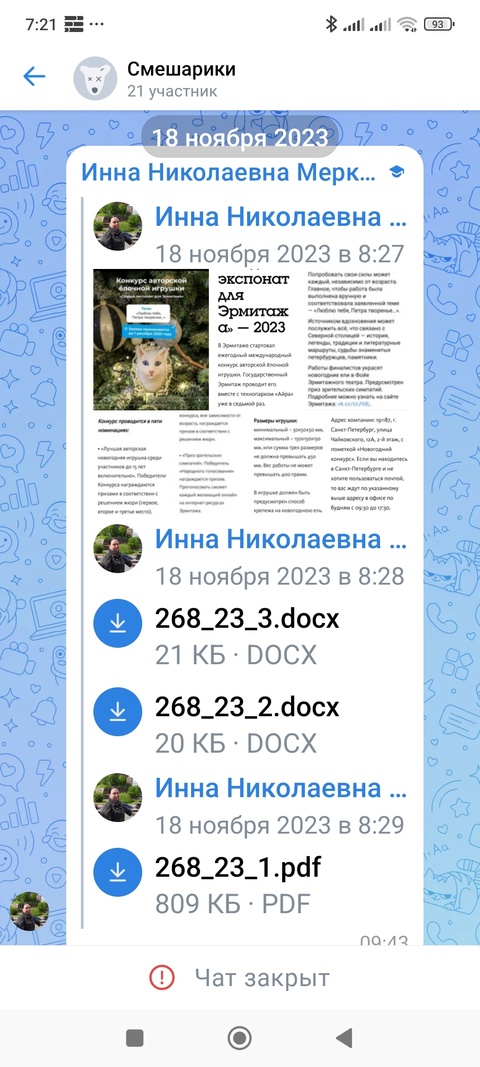 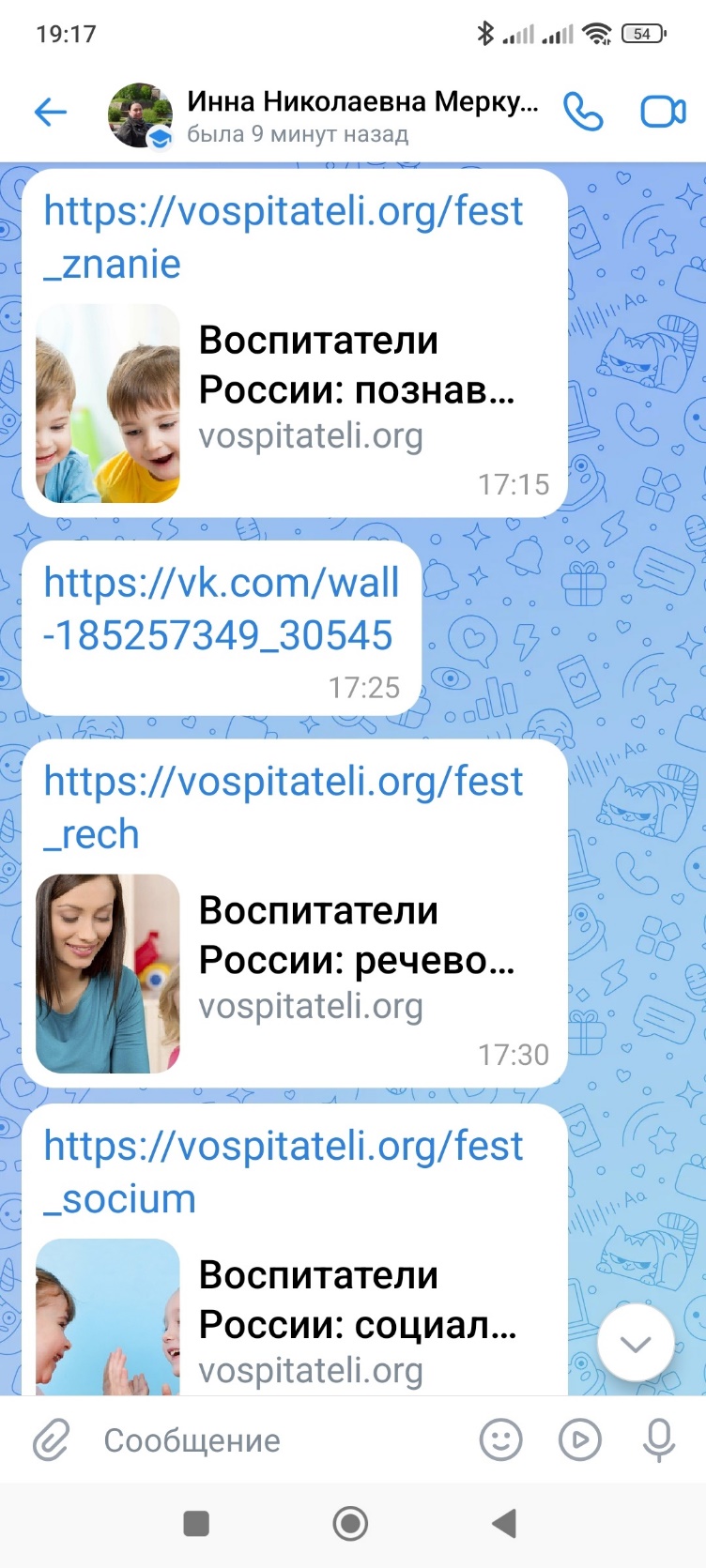 Видеоотчёты открытых мероприятий
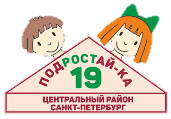 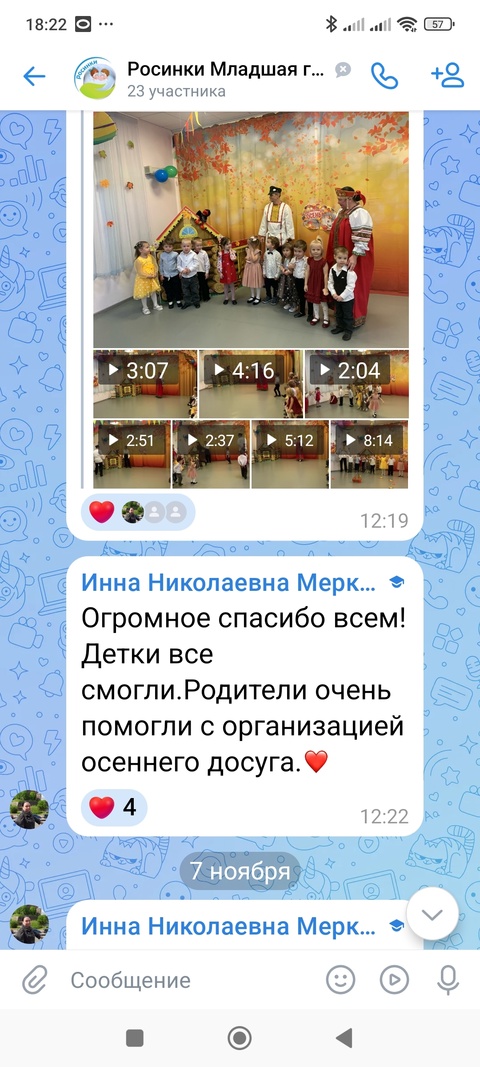 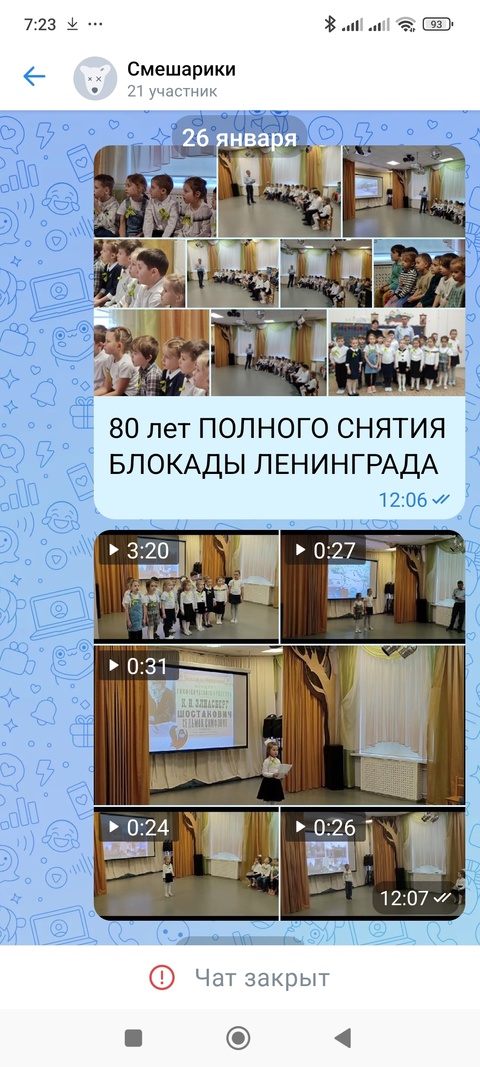 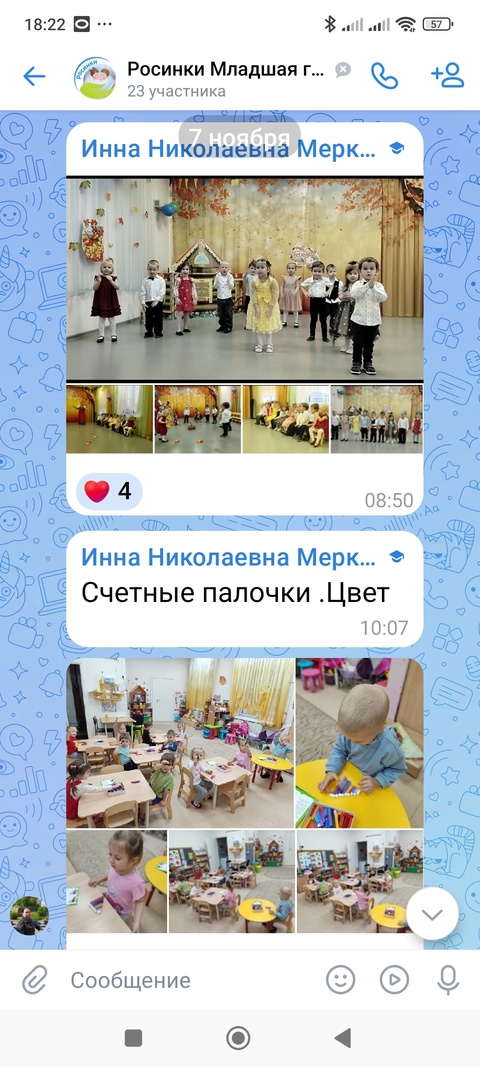 Информирование родителей
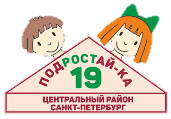 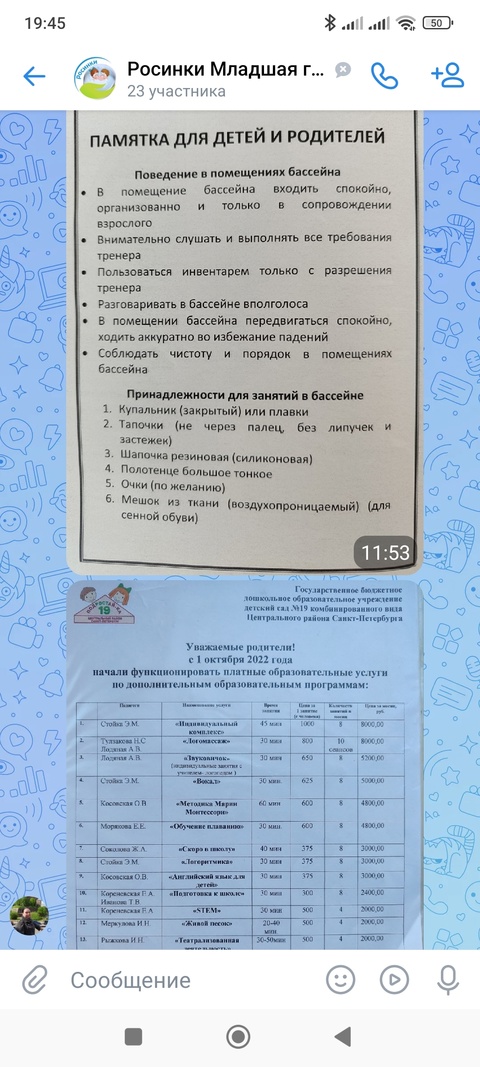 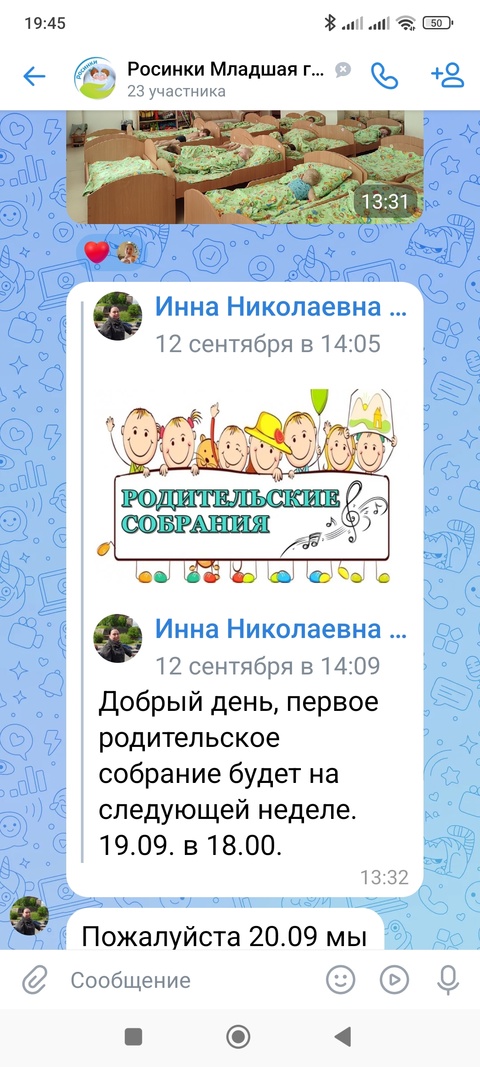 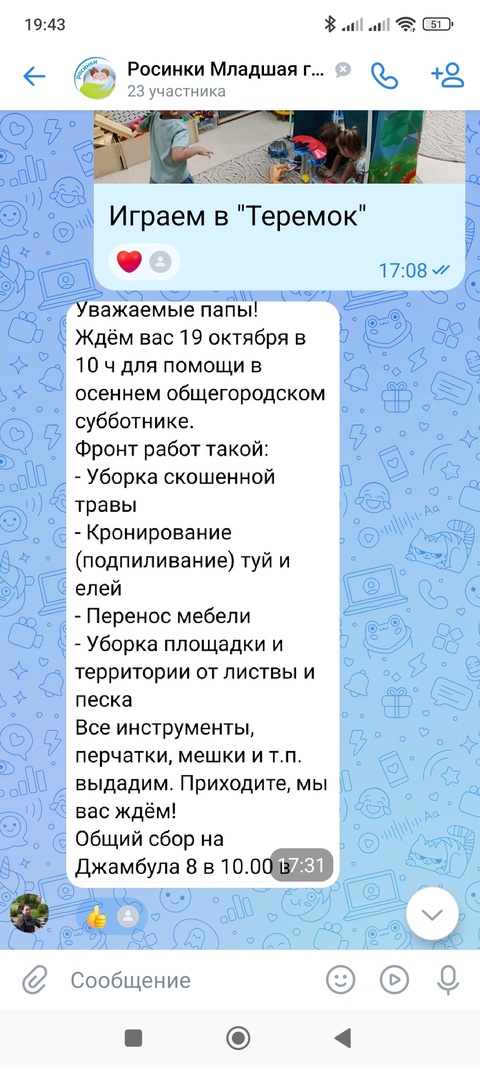 Из жизни группы
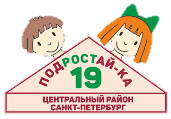 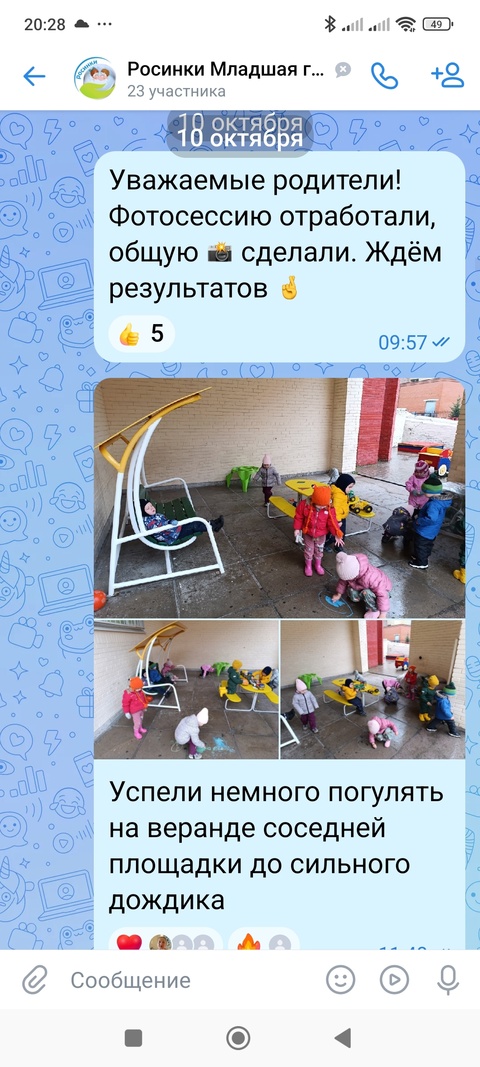 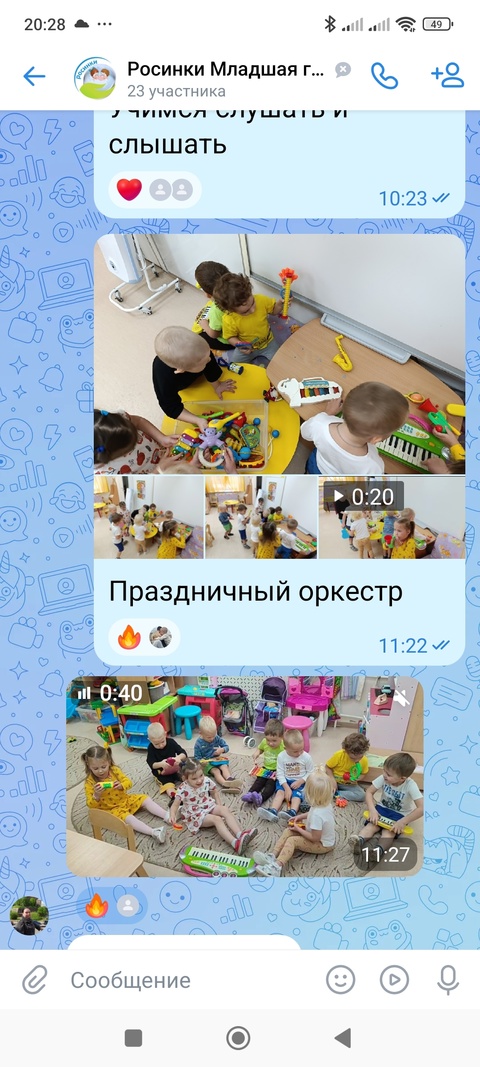 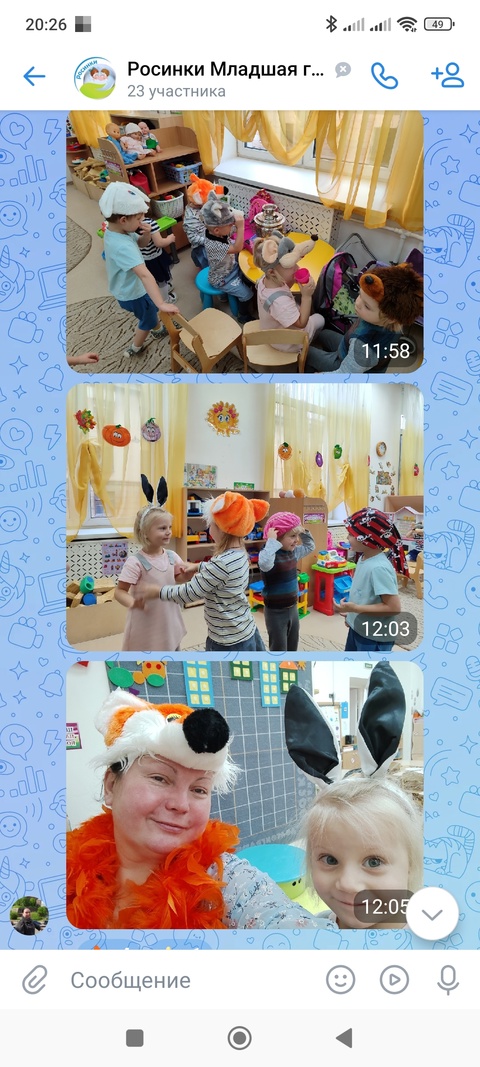 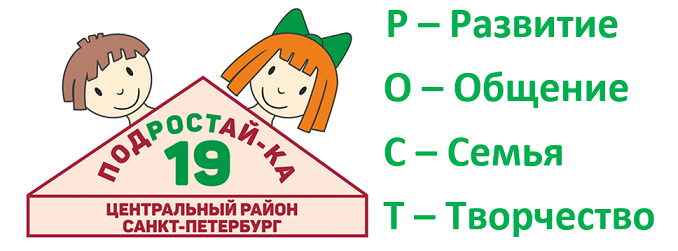 БЛАГОДАРИМ ЗА ВНИМАНИЕ!
ГБДОУ детский сад № 19 
Центрального района СПб
пер. Джамбула д. 8
пер. Джамбула д.10
ул. Правды д. 5
тел. +7-812-572-15-888
http://podrostay-ka.ucoz.net
https://vk.com/public206307955
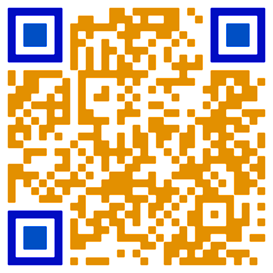 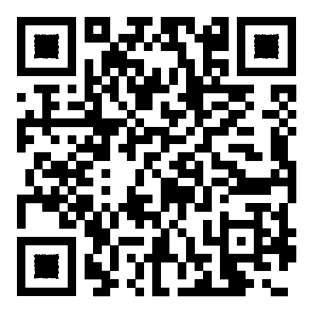